Fire Inspection and Code Enforcement
8th EditionInspector I
Chapter 8 — Site Access
Learning Objective 1
Describe types of fire lanes and fire apparatus access roads.
8–1
Know the purpose of fire lanes and fire apparatus access roads
8–2
NOTE
Parking and materials storage on designated fire apparatus access roads and in fire lanes is prohibited.
8–3
Inspectors should know the size requirements for fire lanes and fire apparatus access roads.
8–4
Understand the requirements for road extensions.
8–5
Understand other requirements for fire lanes and access roads.
8–6
NOTE
These specifications can include lanes over underground structures, bridges, or ditches.
8–7
Inspectors need to know certain things when inspecting or designating fire lanes and access roads.
(Cont.)
8–8
Inspectors need to know certain things when inspecting or designating fire lanes and access roads.
8–9
Inspectors need to be familiar with the different types of dead-end access roads.
(Cont.)
8–10
Inspectors need to be familiar with the different types of dead-end access roads.
(Cont.)
8–11
NOTE
The “T” or hammerhead turnaround may also be arranged in the form of a Y.
8–12
Inspectors need to be familiar with the different types of dead-end access roads.
(Cont.)
8–13
Inspectors need to be familiar with the different types of dead-end access roads.
(Cont.)
8–14
Inspectors need to be familiar with the different types of dead-end access roads.
8–15
Know how fire lanes and fire apparatus access roads are marked.
(Cont.)
8–16
Know how fire lanes and fire apparatus access roads are marked.
(Cont.)
8–17
Know how fire lanes and fire apparatus access roads are marked.
(Cont.)
8–18
Know how fire lanes and fire apparatus access roads are marked.
8–19
REVIEW QUESTION
What fire lane and access road characteristics are important for inspectors to verify?
8–20
Learning Objective 2
Explain site access considerations for construction and demolition sites.
8–21
Know items in NFPA® 241, Standard for Safeguarding Construction, Alteration, and Demolition Operations.
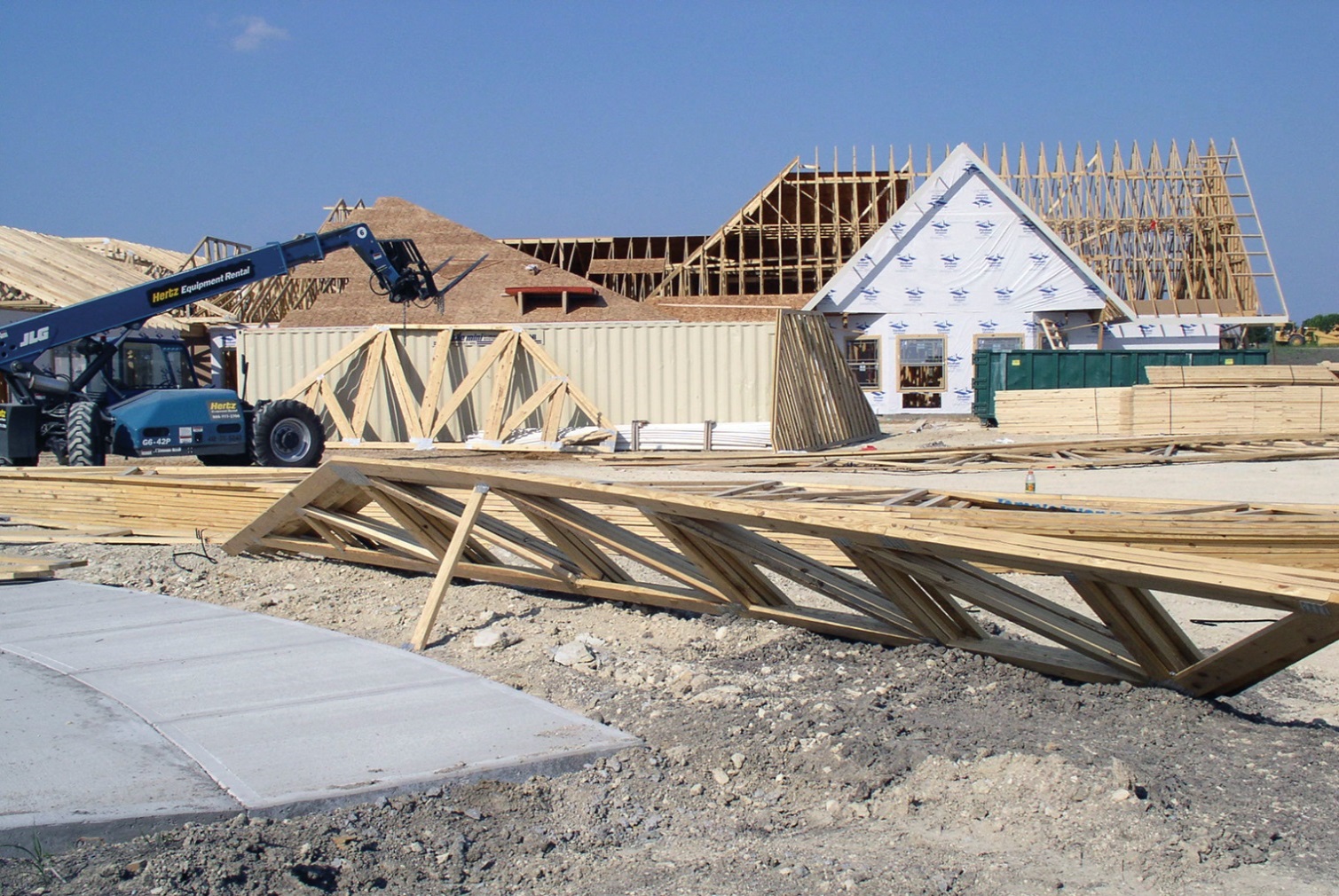 Courtesy of Ron Moore, McKinney (TX) Fire Department
8–22
Know what to monitor at construction and demolition sites.
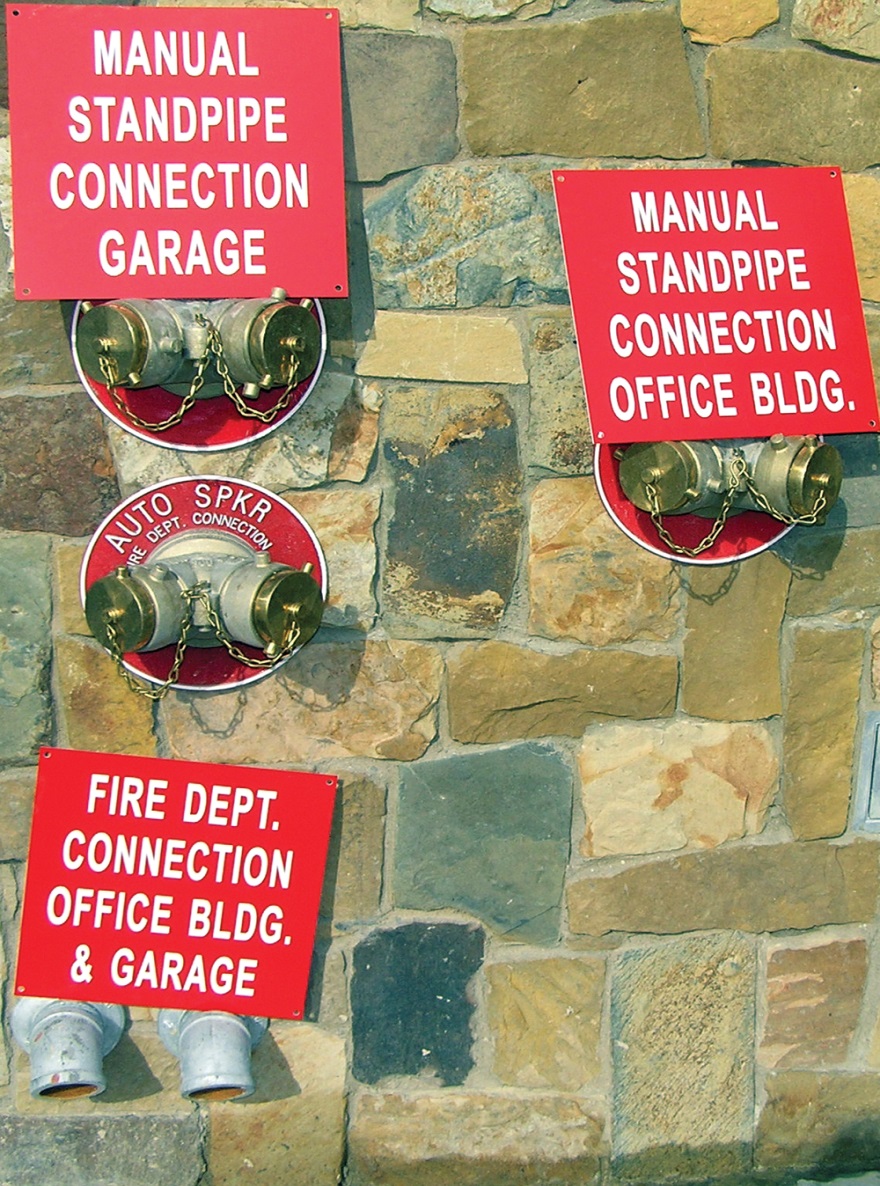 8–23
Courtesy of Ron Moore, McKinney (TX) Fire Department
Be familiar with common problems with access roads.
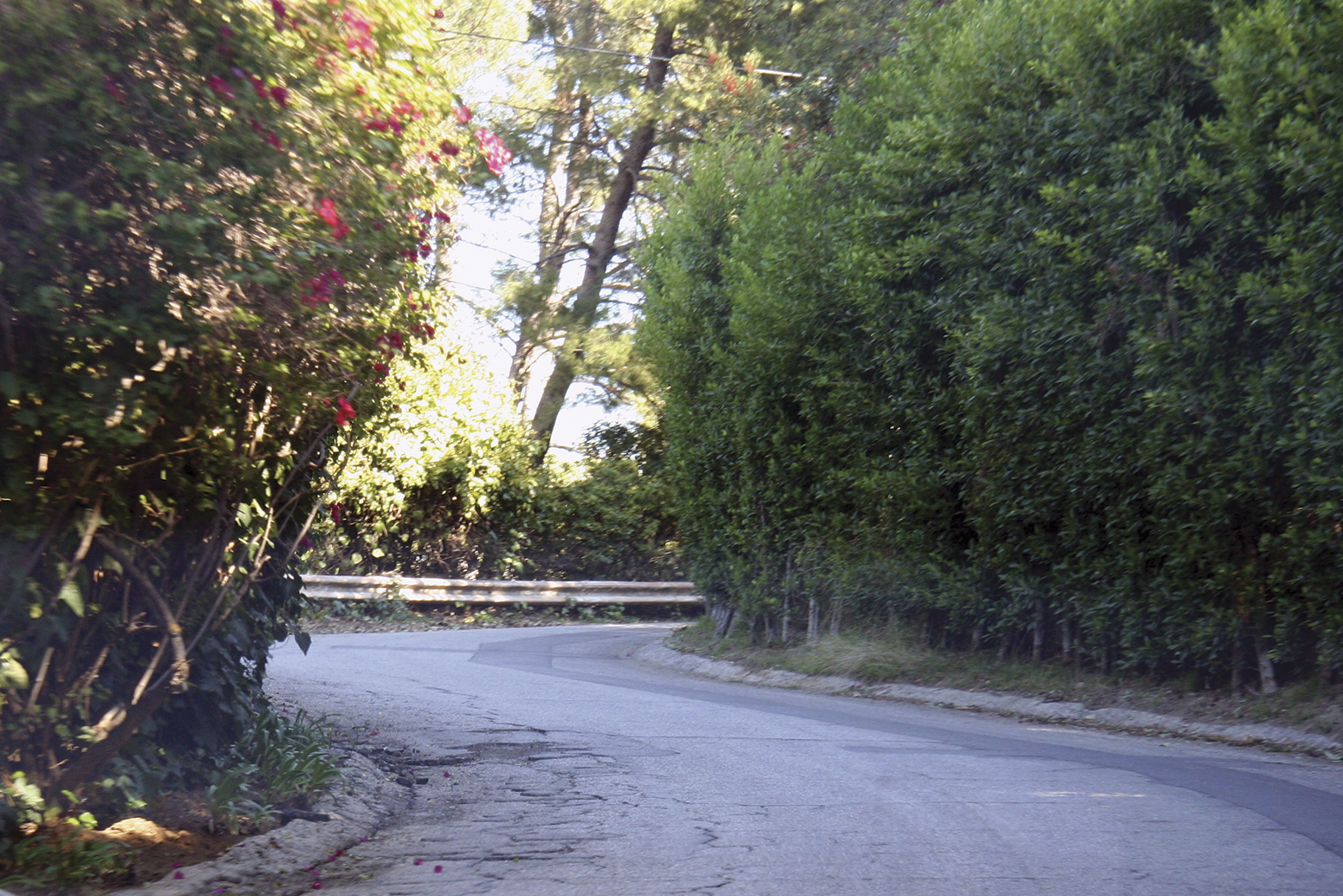 8–24
Verify that all designated access roads are unobstructed and maintained in serviceable condition.
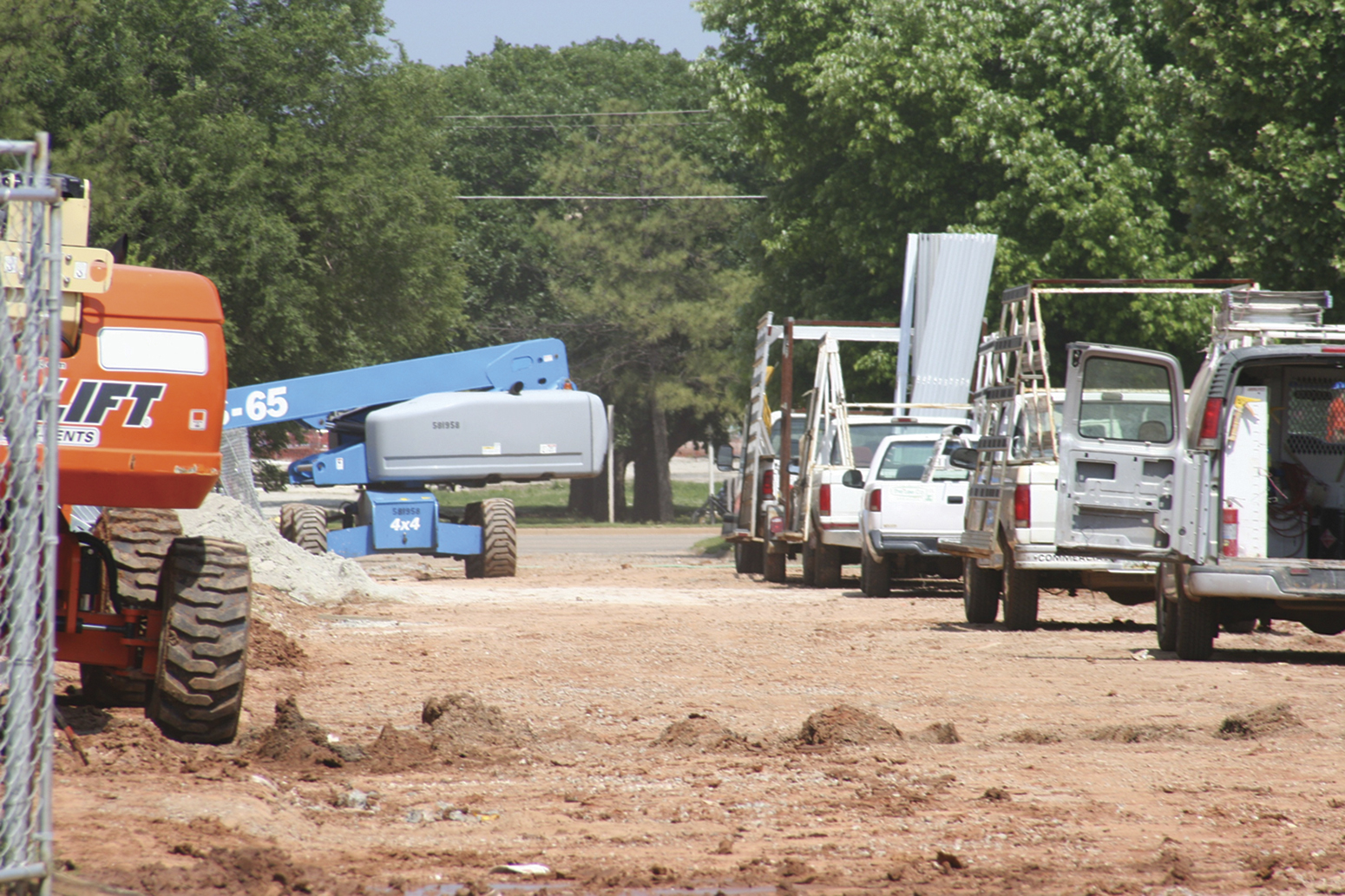 8–25
Know what to do when access roads are obstructed.
8–26
REVIEW QUESTION
What are some of the practices an inspector must verify are in place at construction and demolition sites?
8–27
Learning Objective 3
Identify structure access barriers.
8–28
Know the two types of structure access barriers and their hazards.
8–29
REVIEW QUESTION
What are the two types of structure access barriers emergency responders may encounter?
8–30
Inspectors are responsible for verifying that buildings are accessible and not impeded.
8–31
NOTE
Gates across fire access lanes must open to provide a minimum clearance of 20 feet (6 m) unless the AHJ approves another distance.
8–32
The AHJ should take into account the weight, height, length, and width of the largest fire apparatus.
8–33
Know other items that may cause issues with exterior access.
Courtesy of Dennis Marx
8–34
Municipality must develop minimum weight requirements for fire lanes and fire apparatus access roads.
8–35
Private bridges and driveways over culverts must also adhere to the minimum size requirements.
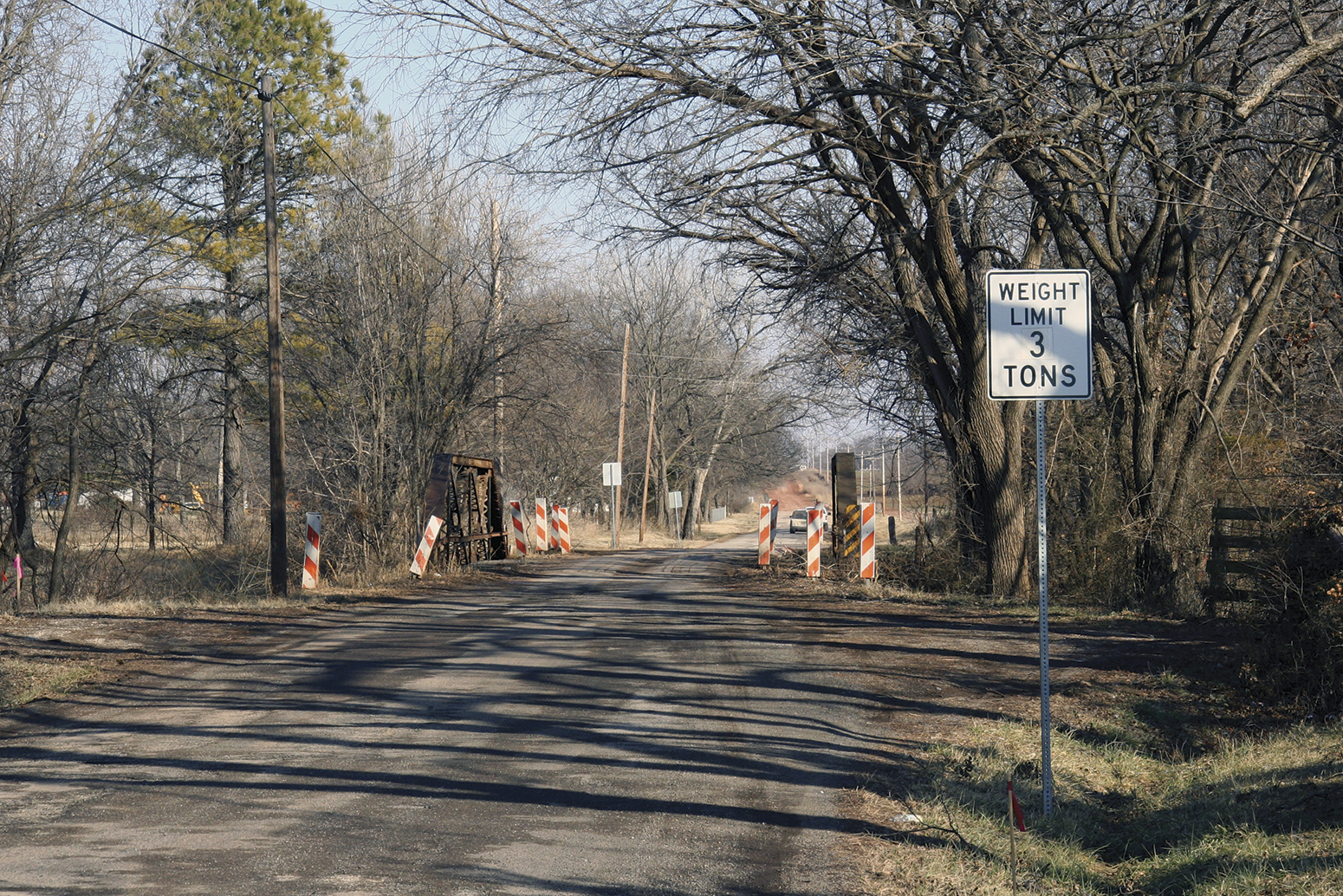 8–36
Private driveways and parking lots present more concerns than public streets or roads.
8–37
Understand the hazards presented due to illegal parking.
8–38
When inspecting a facility, inspectors should look for overhead obstructions.
8–39
Courtesy of Ron Jeffers
Many potential overhead obstructions can impede minimum unobstructed height requirements.
8–40
Understand how to handle overhead obstructions.
8–41
Landscaping can create exterior access barriers in several ways.
8–42
Courtesy of Dennis Marx
Topographical conditions may limit or prohibit access.
8–43
Courtesy of Ron Jeffers
Seasonal climate conditions may prevent access to structures.
(Cont.)
8–44
Seasonal climate conditions may prevent access to structures.
Courtesy of Dennis Marx
8–45
Droughts also have an effect on site access.
8–46
REVIEW QUESTION
Name some of the exterior access hindrances that can block emergency access to structures.
8–47
Pay attention to items that may prevent access to the interior of a structure.
(Cont.)
8–48
Pay attention to items that may prevent access to the interior of a structure.
8–49
Firefighters may utilize fire escapes, roof access doors, and other openings to gain access.
Courtesy of Rich Mahaney
8–50
Some buildings that were constructed before national building codes existed may have insufficient access.
8–51
Windowless buildings and underground structures pose a special issue.
8–52
Know the other building features that create interior access problems.
Courtesy of Rich Mahaney
8–53
REVIEW QUESTION
List the interior access hindrances that can block emergency access to structures.
8–54
Summary
Fire and life safety inspections are critical to maintaining site access for fire apparatus and emergency responders.
An inspector should note the current access condition and identify any obstructions to fire lanes and fire apparatus access roads.
(Cont.)
8–55
Summary
In addition, an inspector should monitor site access to construction and demolition sites and recognize the potential structural access barriers.
(Cont.)
8–56
Summary
Whenever inspectors discover a circumstance that affects fire and emergency responders’ ability to access a structure, they should immediately implement appropriate corrective actions.
(Cont.)
8–57
Summary
If this situation proves to be a permanent access obstruction, the inspector should inform the fire department operations section of the details.
8–58